[Speaker Notes: Good morning everyone.  Derita and I want to welcome you to the 13th session for our TN-CTSI Certification Exam Preparation Course.  Please keep your mic muted unless you are answering a question.  And keep your video off to prevent internet problems.  You will receive a certificate of attendance for this and every class you attend.  If you are calling in and need a certificate please email me at mlynn@uthsc.edu.]
Session 13:
 
Recruitment

HIPAA Regulations in Clinical Research

21 CFR 11
[Speaker Notes: In today’s session we will discuss three different topics: Recruitment, HIPAA regulations in clinical research and 21 CFR 11, Which is Electronic Records and electronic signatures.]
Need information?
Worksheets 
Recruiting Study Subjects
HIPAA Regulations in Clinical Research 
21 CFR 11

Webinars to view
Research 102, Session Two
Research 102, Session Five 

dbran@uthsc.edu

mlynn@uthsc.edu

Tennessee Clinical and Translational Science Institute
Seminars and Workshops – TN-CTSI (uthsc.edu)

Derita Bran and Margaret Lynn have no financial or other conflict of interest disclosures.
[Speaker Notes: Here are the worksheets that you need to complete for this session. I hope you are working ahead because the lectures will be more meaningful if you do.  And I want to emphasize again that you will not be able to pass the certification exam by only listening to the sessions. You will need to use the study guide at the TN-CTSI website. The guide is lengthy, very lengthy, but is gives you the resources, worksheets, and an opportunity to view previous videos on the subjects that we cover in this series.  However, the sessions focus more on regulatory information that you will need to pass your test.  So that being said, let’s move forward.]
Recruiting Study Subjects
[Speaker Notes: The first topic for today’s session is recruiting study subjects.]
What is clinical research recruitment?
[Speaker Notes: So what is clinical research recruitment. 

Read the slide.]
Critical Issues Regarding Subject Enrollment
A leading cause of missed clinical trial deadlines is the ability to recruit subjects.  

There may be multiple potential subjects who have the targeted diagnosis for study.  
	
	But:

	When inclusion / exclusion criteria are 	reviewed, the actual number of 	potential subjects could be drastically 	reduced.
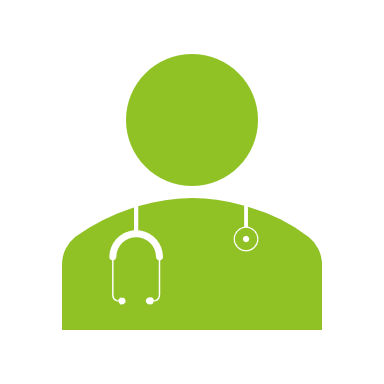 [Speaker Notes: There are critical issues regarding subject enrollment.  Read the slide.]
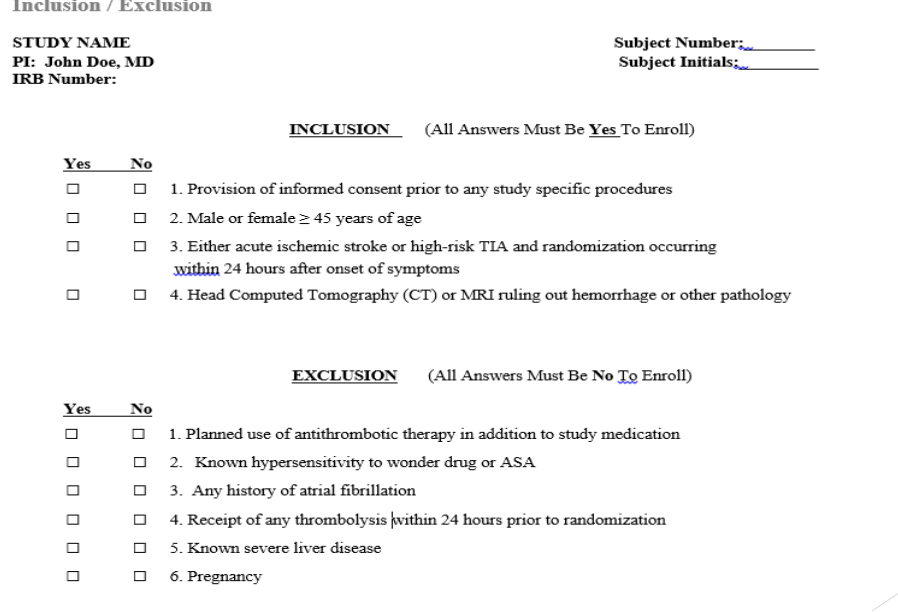 [Speaker Notes: Derita discussed inclusion and exclusion criteria a few sessions back.  So let’s refresh our memory.  Look at the inclusion criteria for strokes patients to be enrolled in this study. We can say yes, yes, yes, to all of these for a patient or potential subject.  But when we get to the exclusion criteria, there may be very few subjects that have not had any antithrombotic therapy which may limit the inclusion in this study.  And what if you changed the age range to greater than 65---that would further limit your pool of subjects and what if you limited inclusion to subject consent only---no authorized legal representatives to give consent  to participation.  That might further limit your pool of subjects because stroke patients often cannot speak or sign a consent form.  Or they may be unable to comprehend the meaning of participation in a research study.  So you have another barrier to enroll subjects. Let’s even go a step further.  What if you added another inclusion criteria which would be the need to have internet services at the home in order to complete and submit activity of daily living diaries after stroke.  Think about that.  Over 65, no legally authorized representative allow to consent, no internet or lack of access if there was a  low income situation.  Those 3 additional exclusion criteria could reduce the pool of subjects greatly.  So, in summary, when you first look at your recruiting potential, dig deep to realistically look at the real number of subjects after inclusion and exclusion criteria are applied.]
Current Dilemmas Regarding Subject Recruitment and Enrollment
[Speaker Notes: Here are some additional dilemmas regarding subject recruitment and enrollment. The use of big data in the form of large electronic data warehouses are becoming increasingly popular and used.  The hospitals in this area are mostly all participating in these data collection warehouses---sometimes subjects are notified---sometimes they are not if they have received a waiver of consent by the overseeing IRB.  But in either situation, it poses problems with privacy and confidentiality. 

Another issue is competitive enrollment.  Study sites compete with one another to enroll subjects. If a site enrolls the most subjects or a targeted goal—they may be selected as a study site.  I have seen the following situation happen numerous times.  A PI may have difficulty getting IRB approval or approval of the institutional contract.  All of that work happens only to find out that they are too late and other sites have beaten them to the draw as far as site selection goes.  How frustrating!  But let’s say they have gotten their IRB and contract approval and then remains the pressure to recruit and enroll, especially if the site gets paid for each enrolled subject. There might be the temptation of undue influence or coercion to enroll subjects in a study.  Undue influence often occurs through an offer of an excessive or inappropriate reward. Coercion is the practice of persuading someone to do something by using force or threats. We will talk about these terms in depth a bit later in this presentation.]
What is the Desired Outcome Regarding Recruitment and Enrollment?
Study sites need to identify, recruit, and enroll subjects as quickly and effectively as possible within the federal regulations and guidance using ethical principles.
[Speaker Notes: Read the slide.]
FDA has an information sheet / guidance titled “Recruiting Study Subjects”, January 1998
Recruiting Study Subjects | FDA


Tools are available on the TN-CTSI as well as a current webinar series on recruitment. For more information 
TN-CTSI – Tennessee Clinical and Translational Science Institute (uthsc.edu)
Regulations and Guidanceand Resources for Recruitment
[Speaker Notes: Read the slide.  

Let’s look at this guidance just to see what FDA guidance looks like.]
Types of recruitment activities
Radio and Television

Internet advertising, such as, google ads, social media, facebook interest groups, Twitter, Youtube, and email

Newspaper ads, flyers, posters 

Direct mailings:  postcards, letters, brochures

Generic advertisement of a research program where specific information about a particular research study is not disclosed

Provider to provider referrals such as letters sent from a provider to his / her patient population
[Speaker Notes: Read slide]
Other Types of recruitment activities
Direct recruitment-face to face

Phone recruitment or call centers

Onsite recruitment at health fairs or other events
 
Word of mouth

Contact with past participants

Researchmatch.org

Clinicaltrials.gov
[Speaker Notes: Read the slide.  Clinicaltrials.gov is a mandatory reporting site we will discuss on Thursday.  It is a public clearinghouse of clinical trials where a person could find a study for which to participate if they were saavy enough to know it is available and how to use it.]
What activities are not considered to be subject recruitment activities?
Communications intended to be seen or heard by health professionals, such as "dear doctor" letters and doctor-to-doctor letters (even when soliciting for study subjects) 

News stories 

Publicity intended for other audiences, such as financial page advertisements directed toward prospective investors.

However, always consult with your sponsor and IRB regarding their review policies for the above activities.
[Speaker Notes: Read the slide. 

I say to consult with the IRB and sponsor because the UTHSC IRB wants to see even doctor to doctor letters.   And some sponsors want you to submit everything to your IRB even if it is not an IRB requirement.  The sponsor wants to make sure they check all the dots and cross all of thier t’s.]
IRB / IEC Committee Approval
FDA expects Institutional Review Boards or Institutional Ethics Committees to review the advertising:
to assure that it is not unduly coercive 
does not promise a certainty of cure beyond what is outlined in the consent and the protocol

This is especially critical when a study may involve subjects who are likely to be vulnerable to undue influence.
[Speaker Notes: Read the slide.  

I want to talk a bit about the last statement  regarding  vulnerable subjects who are subject to undue influence.]
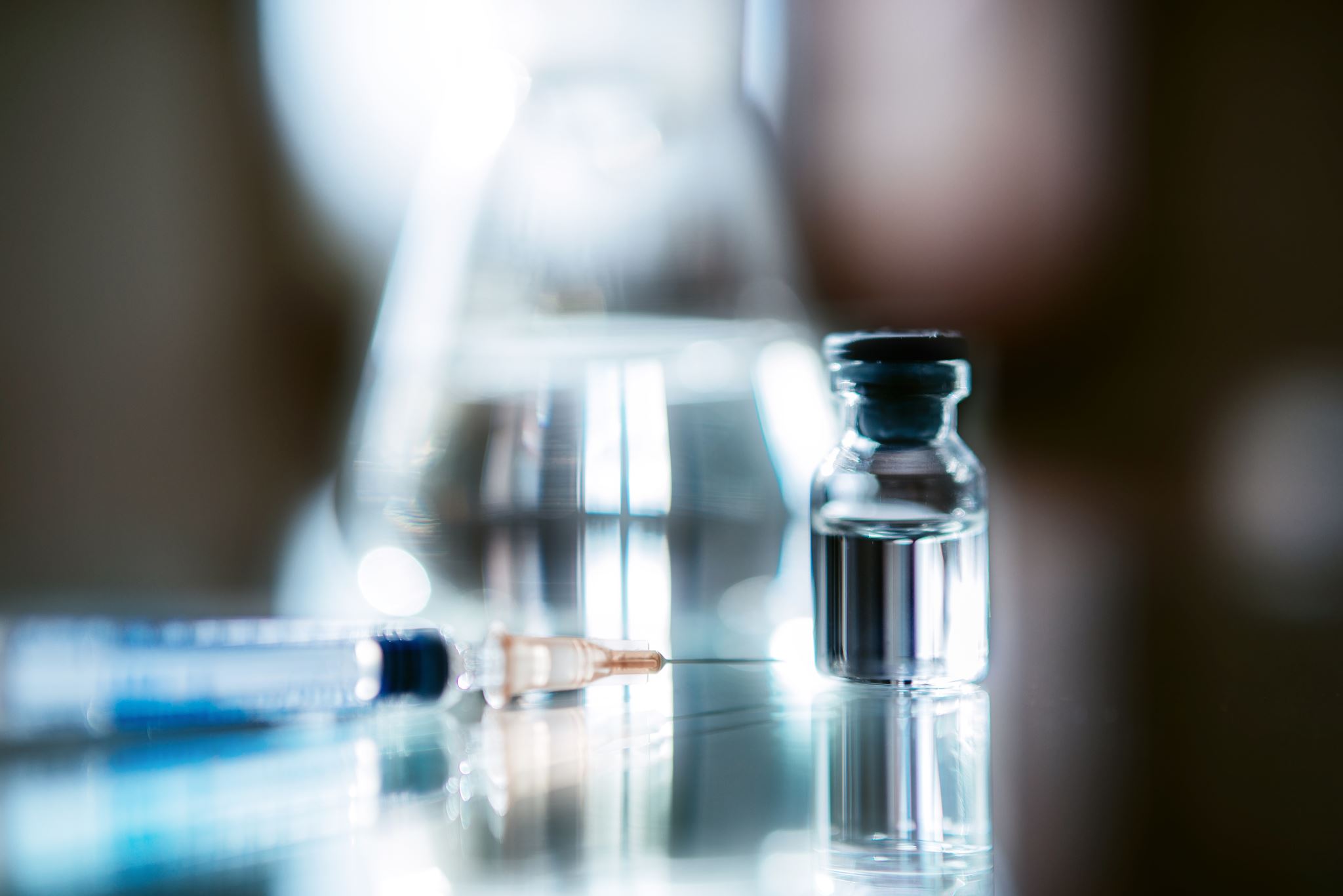 Therapeutic Misconception
Therapeutic misconception is a common ethical problem encountered in human subjects research. 

It is a false belief that individuals will benefit from participating in research. The most vulnerable populations and those in desperate need of a cure may enroll in a research study thinking that this may be the answer for treatment of their disease.
[Speaker Notes: You need to know what Therapeutic Misconception is.  Read the slide.

We have to be very careful of how we design our recruitment materials to make sure we do not advertise and promote claims of benefit. Because if it is a clinical trial and “experimental” we do not yet know if the test article is beneficial or not.  Isn’t that the reason the trial is being done? So you cannot state a claim about positive results.]
FDA states that this information may be included but not required
[Speaker Notes: This is very important.  The FDA has no regulation governing the inclusion of this information, but it is suggested that these items be included in their guidance document.]
Recruitment materials must not make any claims that the intervention is safe, effective, equivalent or superior to current therapies. The ads must state that the treatment or therapy is investigational.

Materials may state that subjects will be paid for participation, but the payment should not be highlighted or emphasized.

The word “Free” should not be used.  “At no charge” is acceptable.
What information should be NOT be included in recruitment information?
[Speaker Notes: Read the slide.]
The FDA considers paying research subjects for participating in a research study common and an acceptable practice.


Payment for participation is not considered a benefit that would be part of weighing the benefits or risks.
Payment and reimbursement to subjects for participation in a research study
[Speaker Notes: Read the slide. 

When I first learned that study subjects could be paid for participation, I didn’t think that was right or ethical but I have changed my mind and here are the reasons why---next slide.]
Time 

Inconvenience

Discomfort

Other considerations
When paying or reimbursing subjects the IRB has to consider
[Speaker Notes: When paying or reimbursing subjects, the IRB must consider how much time a subject spends, inconvenience such as an overnight stay at a clinic or hospital, discomfort such as IV or fingersticks or some other kind of tests such as biopsies.  Other considerations that may be addressed are time away from work, family, or school. And this is why it is a common practice to pay subjects.  Some institutions use the term “compensate for time and travel”.  Some organization say “Time and inconvenience”.  All of those are OK to use.]
Transportation such as airfare or mileage

Lodging

Meals

Parking
The FDA does not consider reimbursement for the following items to be controversial
[Speaker Notes: The FDA does not consider reimbursement for the following items to be an issue.  Read the slide.  I will give you an example.  When a study is enrolling subjects with a rare disease---to get the number of enrollees, a PI might need to recruit not only locally but regionally and nationally and in some cases internationally.  So transportation, meals and parking costs might prohibit some subjects from enrolling if that expense was their own.]
The IRB must assess whether the timing and amount of payment is coercive or presents undue influence.
Coercion: The practice of persuading someone to do something by using force or threats.

Example:  Holding payment to the subject until completion of the study rather that payment in installments
[Speaker Notes: So the IRB or ethics committee must decide how much and when payment will occur.

Read the slide.   

If the plan was to pay a subject 50 dollars per visit and there were 10 visits,  then payment should occur after each visit rather than holding that 500 dollars to the end.  That is like dangling a carrot in front of a subject so that they will complete the study when they may want to discontinue the study and feel the need (especially with vulnerable, lower income subjects) to complete it for the money or for the reimbursement.  Did you know there is a group of persons that look for potential studies just for the income?  That is something to think about and during the consent process, those persons must be vetted by carefully asking questions about why they would like to participate in a study.]
Undue influence: Excessive persuasion by which a person acts otherwise than from their own free will

Example: Payment of $100.00 for a follow-up     interview which only takes 10 minutes to complete.
The IRB must assess whether the timing and amount of payment is coercive or presents undue influence.
[Speaker Notes: Another consideration that the IRB must make is whether or not the payment for participation is undue influence. 

Read the slide.]
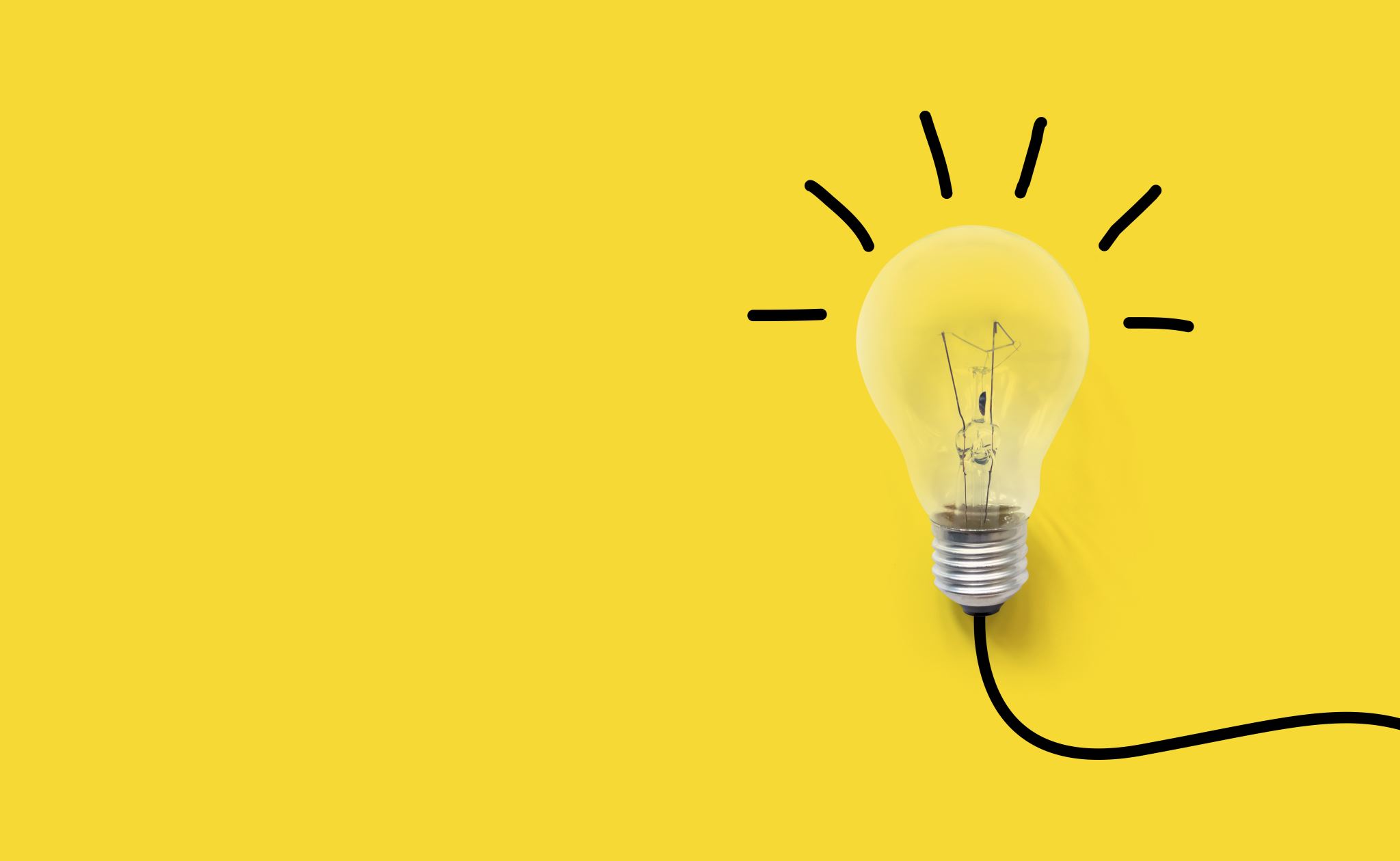 Test your knowledge
A sponsor wants to recruit subjects with Type I Diabetes for a Phase III Clinical Trial. Your site has about 2000 patients with this diagnosis.

The inclusion criteria for enrollment:
18 to 65 years of age
Female 
Willing to complete food intake and exercise diaries
Able to provide informed consent
Able to swallow pills
Has access to the internet and has email
Subject  recruitment enrollment scenario
[Speaker Notes: Let’s jump right into a subject recruitment enrollment scenario:]
A sponsor wants to recruit subjects with Type I Diabetes for a Phase III Clinical Trial. Your site has about 2000 patients with this diagnosis.

The inclusion criteria for enrollment:

18 to 65 years of age
Female
Willing to complete food intake and exercise diaries
Able to provide informed consent
Able to swallow pills
Has access to the internet and has email
a and b
a, b, and c
a, b, and f
All of the above
Which of the above criteria may not meet the Belmont Report’s principle of justice?
Subject  recruitment enrollment scenario
A sponsor wants to recruit subjects with Type I Diabetes for a Phase III Clinical Trial. Your site has about 2000 patients with this diagnosis.

The inclusion criteria for enrollment:

18 to 65 years of age
Female
Willing to complete food intake and exercise diaries
Able to provide informed consent
Able to swallow pills
Has access to the internet and has email
a and b
a, b, and c
a, b, and f
All of the above
Which of the above criteria may not meet the Belmont Report’s principle of justice?
Subject  recruitment enrollment scenario
[Speaker Notes: Why aren’t subjects older than 65 included?  Why aren’t males included?  Access to the internet with email excludes those with potential socioeconomic issues.]
A sponsor wants to recruit subjects with Type I Diabetes for a Phase III Clinical Trial. Your site has about 2000 patients with this diagnosis.

The inclusion criteria for enrollment:

18 to 65 years of age
Female
Willing to complete food intake and exercise diaries
Able to provide informed consent
Able to swallow pills
Has access to the internet and has email
All of the above
Which of the above criteria meets the Belmont Report’s principle of respect for persons?
Subject  recruitment enrollment scenario
A sponsor wants to recruit subjects with Type I Diabetes for a Phase III Clinical Trial. Your site has about 2000 patients with this diagnosis.

The inclusion criteria for enrollment:

18 to 65 years of age
Female
Willing to complete food intake and exercise diaries
Able to provide informed consent
Able to swallow pills
Has access to the internet and has email
All of the above
Which of the above criteria meets the Belmont Report’s principle of respect for persons?
Subject  recruitment enrollment scenario
What is wrong with this advertisement?
WANTED:

18 to 35-year-old persons with Type I Diabetes 

We want to study a PROMISING new type of therapy to lower blood sugar.

You will receive FREE medication and will have FREE clinic visits.

At each visit you will receive $50.00

Contact Dr. Smith at 111-222-0000
What is wrong with this advertisement?
WANTED:

18 to 35 year-old persons with Type I Diabetes 

We want to study a PROMISING new type of therapy to lower blood sugar.

You will receive FREE medication and will have FREE clinic visits.

At each visit you will receive $50.00

Contact Dr. Smith at 111-222-0000
[Speaker Notes: Therapeutic misconception.]
A much-improved advertisement
The University of Tennessee Health Science Center is conducting a research study to study the effect of an experimental medication to lower blood sugar.


If you are 18 to 35 years old, have Type I Diabetes and are interested, contact   
Dr. Smith at 111-222-0000

There is no charge for the medication and clinic visits.
At each visit you will receive $50.00 for your time and travel expenses.
Under the regulations, letters to colleagues to solicit referrals of patients for study screening is considered recruitment and must have IRB review and approval.
True  or False
Under the regulations and guidance, letters to colleagues to solicit referrals of patients for study screening is considered recruitment and must have IRB review and approval.
True  or False
[Speaker Notes: False.  The federal regulations and guidance states that peer to peer methods of recruitment such as letters sent to colleagues do not have to have IRB review.]
21 CFR 11
[Speaker Notes: Let’s change topics now and discuss 21 CFR 11 which is electronic records and signatures.]
This part applies to records in electronic form that are created, modified, maintained, archived, retrieved, or transmitted, under any records requirements set forth in FDA regulations. 
This part also applies to electronic records submitted to the agency under requirements of the Federal Food, Drug, and Cosmetic Act and the Public Health Service Act, even if such records are not specifically identified in FDA regulations. 
However, this part does not apply to paper records that are, or have been, transmitted by electronic means.
21 CFR 11
[Speaker Notes: This part applies to records in electronic form that are created, modified, maintained, archived, retrieved, or transmitted, under any records requirements set forth in FDA regulations. 
This part also applies to electronic records submitted to the agency under requirements of the Federal Food, Drug, and Cosmetic Act and the Public Health Service Act, even if such records are not specifically identified in FDA regulations. 
However, this part does not apply to paper records that are, or have been, transmitted by electronic means.]
CFR - Code of Federal Regulations Title 21 (fda.gov)
21 CFR 11
[Speaker Notes: Read the slide.  Let’s take a look at the regulation.]
Definitions
Open system: Open system means an environment in which system access is not controlled by persons who are responsible for the content of electronic records that are on the system.

Open systems allow users to edit, manipulate, create, contribute or alter content.  Examples of an open system would be Wordpress and Facebook.
[Speaker Notes: Read the slide.]
Definitions
Closed system: Closed system means an environment in which system access is controlled by persons who are responsible for the content of electronic records that are on the system.

Closed systems allow user to minimally modify content. Examples of closed systems are listservs, Microsoft office, web browsers.
[Speaker Notes: Read the slide]
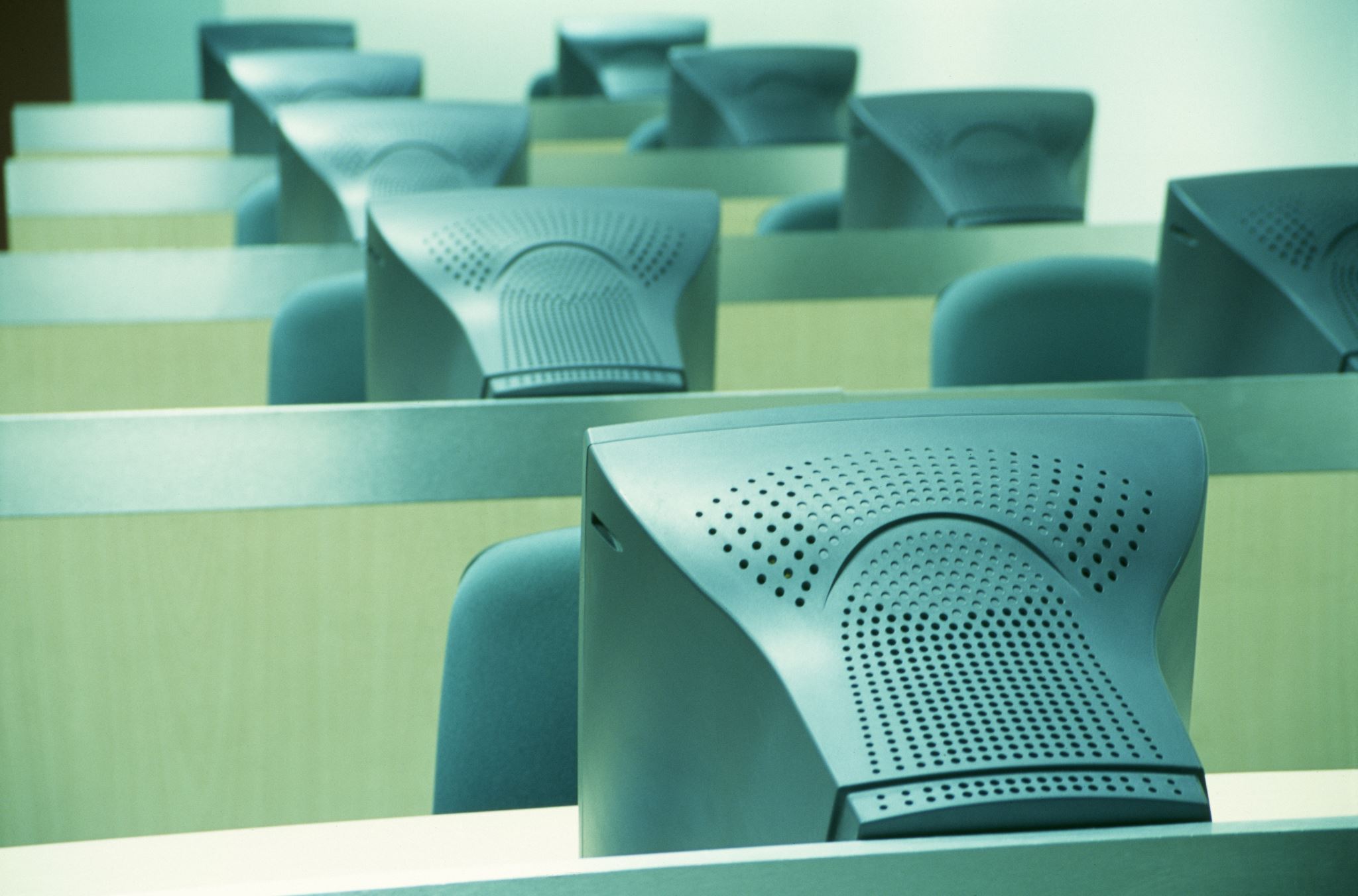 There are nine provisions for which the FDA expects compliance and will enforce.
limiting system access to authorized individuals
use of operational system checks
use of authority checks

use of device checks

determination that persons who develop, maintain, or use electronic systems have the education, training, and experience to perform their assigned tasks

establishment of and adherence to written policies that hold individuals accountable for actions initiated under their electronic signatures

appropriate controls over systems documentation

controls for open systems corresponding to controls for closed systems bulleted above

requirements related to electronic signatures
[Speaker Notes: Read the slide]
Part 11 requirements for passwords and/or identification codes.
Persons who use electronic signatures based upon use of identification codes in combination with passwords shall employ controls to ensure their security and integrity. Such controls shall include: 
(a) Maintaining the uniqueness of each combined identification code and password, such that no two individuals have the same combination of identification code and password. 
(b) Ensuring that identification code and password issuances are periodically checked, recalled, or revised (e.g., to cover such events as password aging). 
(c) Following loss management procedures to electronically deauthorize lost, stolen, missing, or otherwise potentially compromised tokens, cards, and other devices that bear or generate identification code or password information, and to issue temporary or permanent replacements using suitable, rigorous controls. 
(d) Use of transaction safeguards to prevent unauthorized use of passwords and/or identification codes, and to detect and report in an immediate and urgent manner any attempts at their unauthorized use to the system security unit, and, as appropriate, to organizational management. 
(e) Initial and periodic testing of devices, such as tokens or cards, that bear or generate identification code or password information to ensure that they function properly and have not been altered in an unauthorized manner.
[Speaker Notes: Read the slide]
Electronic Signatures
Electronic signatures that are not based upon biometrics shall: 
	(1) Employ at least two distinct identification components such as an 	identification code and password. 
		(i) When an individual executes a series of signings during a single, 				continuous period of controlled system access, the first signing shall be 			executed using all electronic signature components; subsequent signings 		shall be executed using at least one electronic signature component that 		is only executable by, and designed to be used only by, the individual. 
(ii) When an individual executes one or more signings not performed during a single, continuous period of controlled system access, each signing shall be executed using all of the electronic signature components. 
(2) Be used only by their genuine owners; and 
(3) Be administered and executed to ensure that attempted use of an individual's electronic signature by anyone other than its genuine owner requires collaboration of two or more individuals. 
Electronic signatures based upon biometrics shall be designed to ensure that they cannot be used by anyone other than their genuine owners.
[Speaker Notes: Let’s go over some items about electronic signatures.  And generally,  I want you to be familiar with these concepts.  I don’t think SOCRA or ACRP wants you to be an Information Technology expert.  But, know that some grants want to know the details of your secure electronic systems.]
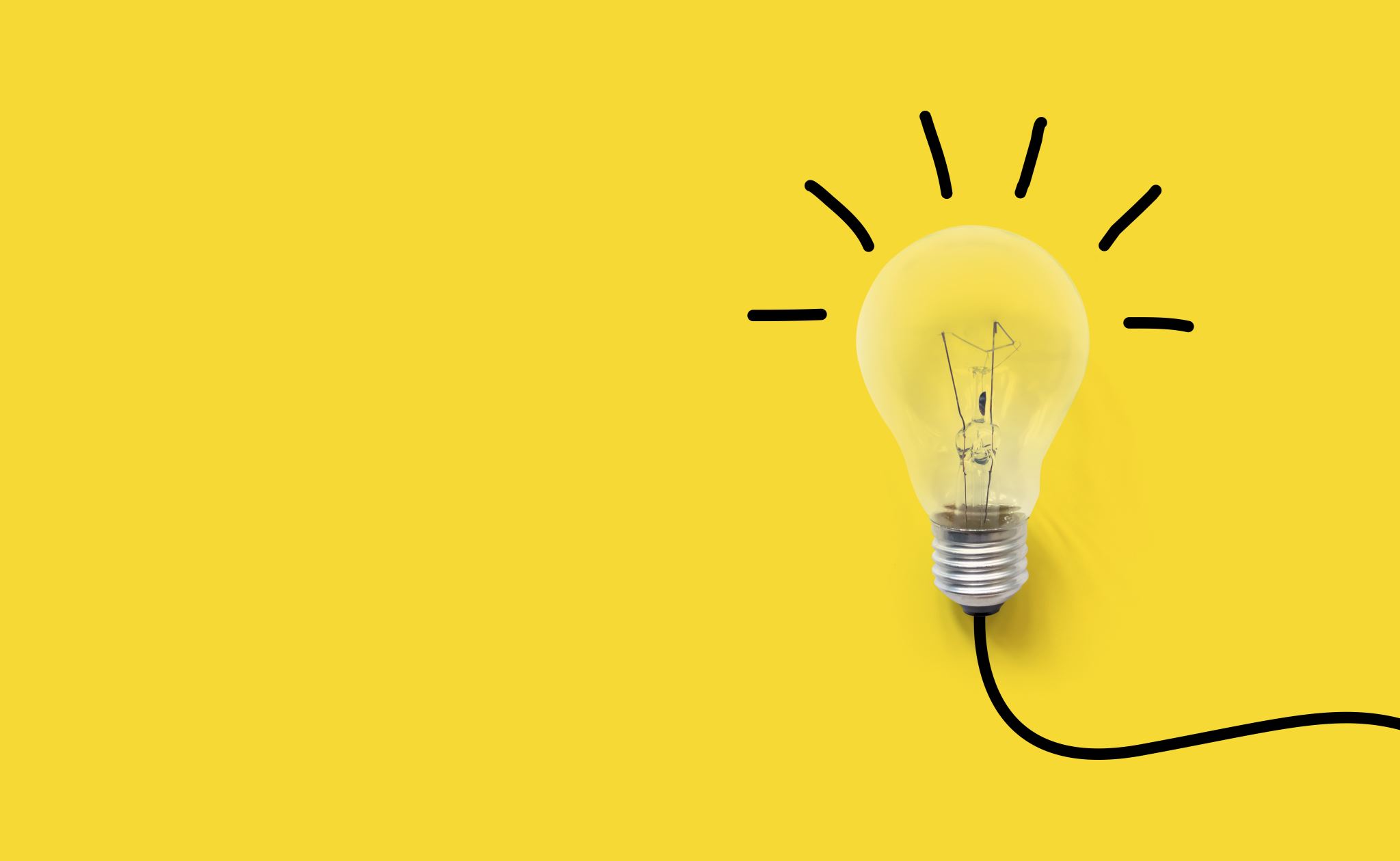 Test your knowledge
21 CFR 11 outlines FDA expectations for compliance with all except which of the following provisions?
A.  Only authorized individuals have access to the system
B.  Persons maintaining the electronic systems must be qualified
C. Institutional / industry SOP’s regarding accountability for electronic systems must by established
D. Institutions must use electronic records
21 CFR 11 outlines FDA expectations for compliance with all except which of the following provisions?
A.  Only authorized individuals have access to the system
B.  Persons maintaining the electronic systems must be qualified
C. Institutional / industry SOP’s regarding accountability for electronic systems must by established
D. Institutions must use electronic records
Electronic signatures:
A.  May be biometric
B.  May employ an identification code and a password
C. May be used to execute one or more signings in a single session
D. a and b
E. a and c
F. a, b, and c
Electronic signatures:
A.  May be biometric
B.  May employ an identification code and a password
C. May be used to execute one or more signings in a single session
D. a and b
E. a and c
F. a, b, and c
HIPAA in Research
[Speaker Notes: The next topic we will talk about today is HIPAA in Research.  Remember HIPAA stands for the Health Insurance  Portability and Accountability Act.]
HIPAA Regulations 45 CFR 160 and 164
Health and Human Services (HHS) developed the Health Insurance Portability and Accountability Act (HIPAA) Privacy Rule in 1996 and it was implemented in 2003. 

Covered entities must have policies that pertain to using Protected Health Information (PHI) in research. 

The regulatory authority over the HIPAA Privacy Rule is the Office for Civil Rights (OCR) not the FDA or OHRP.
[Speaker Notes: Read the slide]
Protected health information “Relates to the past, present, or future physical or mental health or condition of an individual; the provision of health care to an individual; or the past, present, or future payment for the provision of health care to an individual” that is:
Transmitted by electronic media;
Maintained in electronic media; or
Transmitted or maintained in any other form or medium.
Define Protected Health Information
[Speaker Notes: We have all heard about HIPAA over and over again and most of you are required to update their training annually.  So, Let’s review the definition for Protected Health Information. 

Read the slide]
Examples of How PHI is used in Research
[Speaker Notes: As clinical research staff, we use PHI regularly in our research. 

Read the slide.   

We also may have a study that strictly gathers data retrospectively from past medical records.  That may be the study itself,  such as, defining and studying  the events that lead up to chronic renal disease. An investigator may want to review 500 records and retrieve that data for his or her research so that entire body of data or the medical record would be used as the basis of the research study.   Another important point is as we gather data and send it in to the sponsor or other collaborators, we must assure our subjects that their PHI will be protected.  Lastly, when we release data to a subject’s provider from our research studies, we must first ask subjects’ permission to do so.]
Specific and meaningful information, including a description, of the information that will be used or disclosed

The name (or other specific identification) of the person or class of persons authorized to make the requested use or disclosure

The name(s) or other specific identification of the person or class of persons to whom information will be disclosed

A description of the purpose of the requested use or disclosure. In cases where a statement of the purpose is not provided, “at the request of the individual” is sufficient

A specific time frame for the authorization including an expiration date. In the case of uses and disclosures related to research, “at the end of the study” can be used or ‘none’ in the case of the creation of a research database or research repository

A date and signature from the individual giving the authorization. If the authorization is being given by an individual’s authorized representative, a description of the person’s authority to act on behalf of the individual must be detailed.
Elements that Must be Included in the HIPAA Authorization Agreement
[Speaker Notes: Read the slide.

The HIPAA authorization form must be written in plain language to ensure it can be easily understood and as a minimum, must contain the following elements:
Specific and meaningful information, including a description, of the information that will be used or disclosed
The name (or other specific identification) of the person or class of persons authorized to make the requested use or disclosure
The name(s) or other specific identification of the person or class of persons to whom information will be disclosed
A description of the purpose of the requested use or disclosure. In cases where a statement of the purpose is not provided, “at the request of the individual” is sufficient
A specific time frame for the authorization including an expiration date. In the case of uses and disclosures related to research, “at the end of the study” can be used or ‘none’ in the case of the creation of a research database or research repository
A date and signature from the individual giving the authorization. If the authorization is being given by an individual’s authorized representative, a description of the person’s authority to act on behalf of the individual must be detailed.
 
A HIPAA authorization may be included in a consent form.  That is the way UTHSC handles HIPAA authorizations.  Some organizations will ask a subject to complete a separate HIPAA authorization form.]
Privacy vs. Confidentiality
Privacy refers to the interest of individuals in controlling the access of others to a personal domain that includes our bodies and physical space, our thoughts and feelings, characteristics of our intimate relationships, sexual orientation, religion preferences and reproductive choices. 

Confidentiality refers to the treatment of information that an individual has already disclosed in a relationship of trust and with the expectation that it will not be divulged to others without express permission.



UTHSC IRB Privacy and Confidentiality SOP
[Speaker Notes: Let’s talk about privacy vs. confidentialityl]
assuring that during screening, recruitment, interventions or interactions subjects are not witnessed, overheard, or viewed in a manner that would violate their privacy
disposing of screening records if subjects have not agreed to their retention
limiting the collection of private information to the minimum necessary 
restricting the number of key study personnel (KSP) who have access to private information
keeping research records separate from other records, such as medical or educational records, if possible
limiting methods of tracking non-compliant subjects or subjects lost to follow up
prohibiting non-consensual research use of existing private information or biospecimens, except when exempt or waived 
prohibiting secondary research use of information or biospecimens without additional consent except where exempt or waived

UTHSC IRB Privacy and Confidentiality Policy SOP
Examples of Provisions for Privacy in Research(examples)
[Speaker Notes: I want to give you some examples of how we can respect a subject’s privacy in research.

Read the slide.]
The identifiable private information is necessary for the research. 
All study personnel who will have access to identifiable private information/specimens are identified as such in the application. 
A plan exists for asking prospective subjects if their identifiable private information obtained for screening purposes can be retained. 
Adequate provisions are made to protect the confidentiality of paper & electronically stored research records. 
Adequate provisions are made for maintaining the confidentiality of identifiable private information electronically transmitted either locally or externally.  
Adequate provisions are made for maintaining the confidentiality of specimens stored at the local site or transmitted externally. •
For repositories: subjects are informed how their data &/or specimens will be protected when distributed to investigators who use the repository. 
The HIPAA authorization is included in the consent form, unless a HIPAA waiver is approved by the IRB. 
Subjects are informed regarding whether info about their research participation &/or the results of research procedures will be in their medical record. 
For genetic research, subjects are informed re: the Genetic Information Nondiscrimination Act protections. 
Subjects won’t be identified in research presentations or publications. 
Federal Certificates of Confidentiality are obtained when appropriate



UTHSC IRB Privacy & Confidentiality policy
Provisions for Confidentiality in Research(examples)
[Speaker Notes: We also must be aware of methods to keep subject’s information confidential.  Here ae some examples of how that can be done. 
The identifiable private information is necessary for the research.  Here is an example of a study I have reviewed for regulatory compliance.  The scope of the study had to do with speech and language but the PI was asking the subject on a survey, the subject’s drug, alcohol, and criminal history.  I sent back a query to the PI regarding the justification of use of that information and the PI could not substantiate it, therefore, it was removed. 

All study personnel who will have access to identifiable private information/specimens are identified as such in the application.  This is important.  If there is a confidentiality breach of study information or PHI, the organization needs to know who had access to data. 
A plan exists for asking prospective subjects if their identifiable private information obtained for screening purposes can be retained. The sponsor may want that information to determine barriers to recruitment but as researchers, we have to ask permission to keep that information. 

Adequate provisions are made to protect the confidentiality of paper & electronically stored research records. 

Adequate provisions are made for maintaining the confidentiality of identifiable private information electronically transmitted either locally or externally.  So, email will not do if there is not the capability of encryption. 

Adequate provisions are made for maintaining the confidentiality of specimens stored at the local site or transmitted externally. Are they labeled with a study code, barcode or is their name on the specimen which certainly is not a confidential method of storage.

For repositories: subjects are informed how their data &/or specimens will be protected when distributed to investigators who use the repository. They have that right to know. 

The HIPAA authorization is included in the consent form or a separate authorization is used , unless a HIPAA waiver is approved by the IRB.  A HIPAA waiver would be grant, for example, if an investigator wanted to collect those medical records of 500 patients with kidney disease we talked about earlier.  Why would a waiver be granted?  Because, some of those patients may have moved and could not be found to secure and authorization and some may be deceased. So the only way that study could be conducted to look into those medical records, is for a HIPAA waiver to be granted. 

Subjects are informed regarding whether info about their research participation &/or the results of research procedures will be in their medical record. It is possible that they do not want their primary care provider to know about their participation.  I have seen that happen. 
For genetic research, subjects are informed re: the Genetic Information Nondiscrimination Act protections. 

Subjects won’t be identified in research presentations or publications. 

Federal Certificates of Confidentiality are obtained when appropriate


Certificates of confidentiality will be discussed in a minute.]
Under what circumstances can a HIPAA waiver of authorization be obtained?
The following three criteria must be satisfied for an IRB or Privacy Board to approve a waiver of authorization under the Privacy Rule: 
The use or disclosure of protected health information involves no more than a minimal risk to the privacy of individuals, based on, at least, the presence of the following elements:
an adequate plan to protect the identifiers from improper use and disclosure; 
an adequate plan to destroy the identifiers at the earliest opportunity consistent with conduct of the research, unless there is a health or research justification for retaining the identifiers or such retention is otherwise required by law; and 
adequate written assurances that the protected health information will not be reused or disclosed to any other person or entity, except as required by law, for authorized oversight of the research project, or for other research for which the use or disclosure of protected health information would be permitted by this subpart; 
The research could not practicably be conducted without the waiver or alteration; and 
The research could not practicably be conducted without access to and use of the protected health information.
[Speaker Notes: Here are regulations regarding the grant of a HIPAA waiver. Read the slide. 

An example of when a HIPAA waiver is needed would be a study looking back at the medical records of patients.]
Certificates of Confidentiality
Certificates of Confidentiality (CoCs) protect the privacy of research subjects by prohibiting disclosure of identifiable, sensitive research information to anyone not connected to the research, such as:
Substance Abuse
Sexual Orientation
Criminal Records 


Researchers can request a CoC from NIH for health-related studies. Appropriate issuance of a CoC is determined by NIH.
[Speaker Notes: Let’s talk about Certificates of Confidentiality.  If you had a study which collected very sensitive information such as criminal records, drug or other substance abuse, and /or sexual orientation / preference.  Subjects may not want to participatein that study  because of fear of disclosing this information and loss of confidentiality.  A certificate of confidentiality protects that information.  Read the bottom part of the slide.]
Research personnel (under a CoC to protect information) will not disclose or provide in any federal, state, or local civil, criminal, administrative, legislative, or other proceeding identifiable, sensitive information collected or used in research by an investigator or institution with a Certificate except with permission of the subject.

However, research personnel may have to report potential child abuse, or intent to hurt self or others in response to specific federal, state or local laws.
Certificates of Confidentiality
[Speaker Notes: Read the slide. 

Certificates of confidentiality do not prohibit voluntary disclosures of confidential information by the subject.]
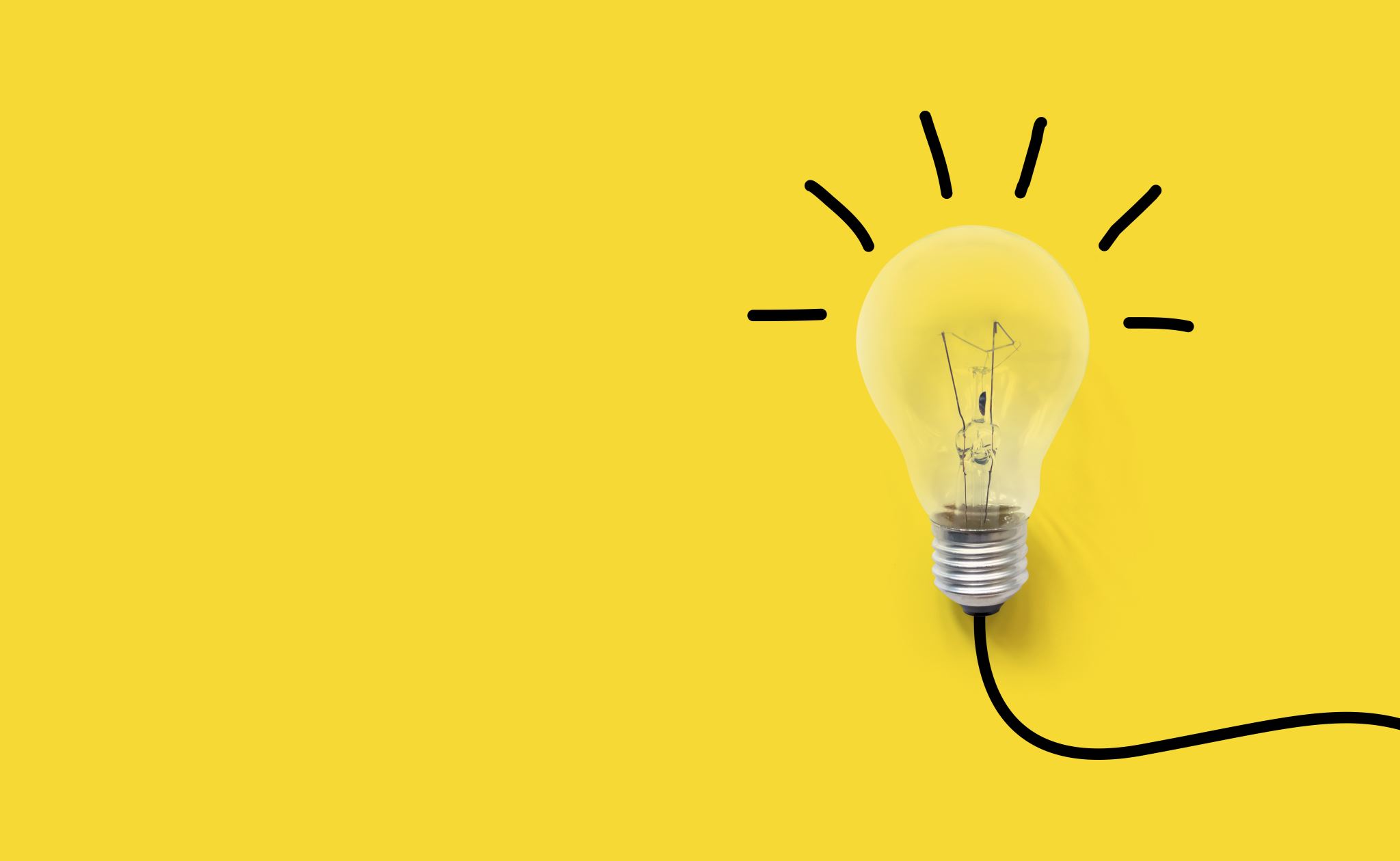 Test your knowledge
Research Scenario:
A sponsored study would like for potential study subjects to call the study site for initial eligibility screening.  As a study staff member, you prepared the following script to screen subjects:

 “Hi Mr. Jones, thank you for calling the ABC site for your interest in our study about Type I diabetes and blood sugar control.  Before we can schedule a clinic visit for the study, we need to ask you some questions about your health history.  Any of the information that you provide will be kept confidential in our secure database.  Only study staff will have access to the information.  If you are not eligible, we will destroy your identifiers immediately, but we would like to keep the reason you were not eligible on file.  By answering the following questions, you have agreed to the above statements. May we begin?”
Which of the following are accurate statements about the screening script?
a. The script needs to be IRB approved before use.
b. A HIPAA waiver will need to granted in order to collect information about subjects.
c. 21 CFR 11 applies to the collection of the information about subjects.
d. b only
e. both a and b 
f.  a, b, and c
Which of the following are accurate statements about the screening script?
a. The script needs to be IRB approved before use.
b. A HIPAA waiver will need to granted in order to collect information about subjects.
c. 21 CFR 11 applies to the collection of the information about subjects.
d. b only
e. both a and b 
f.  a, b, and c
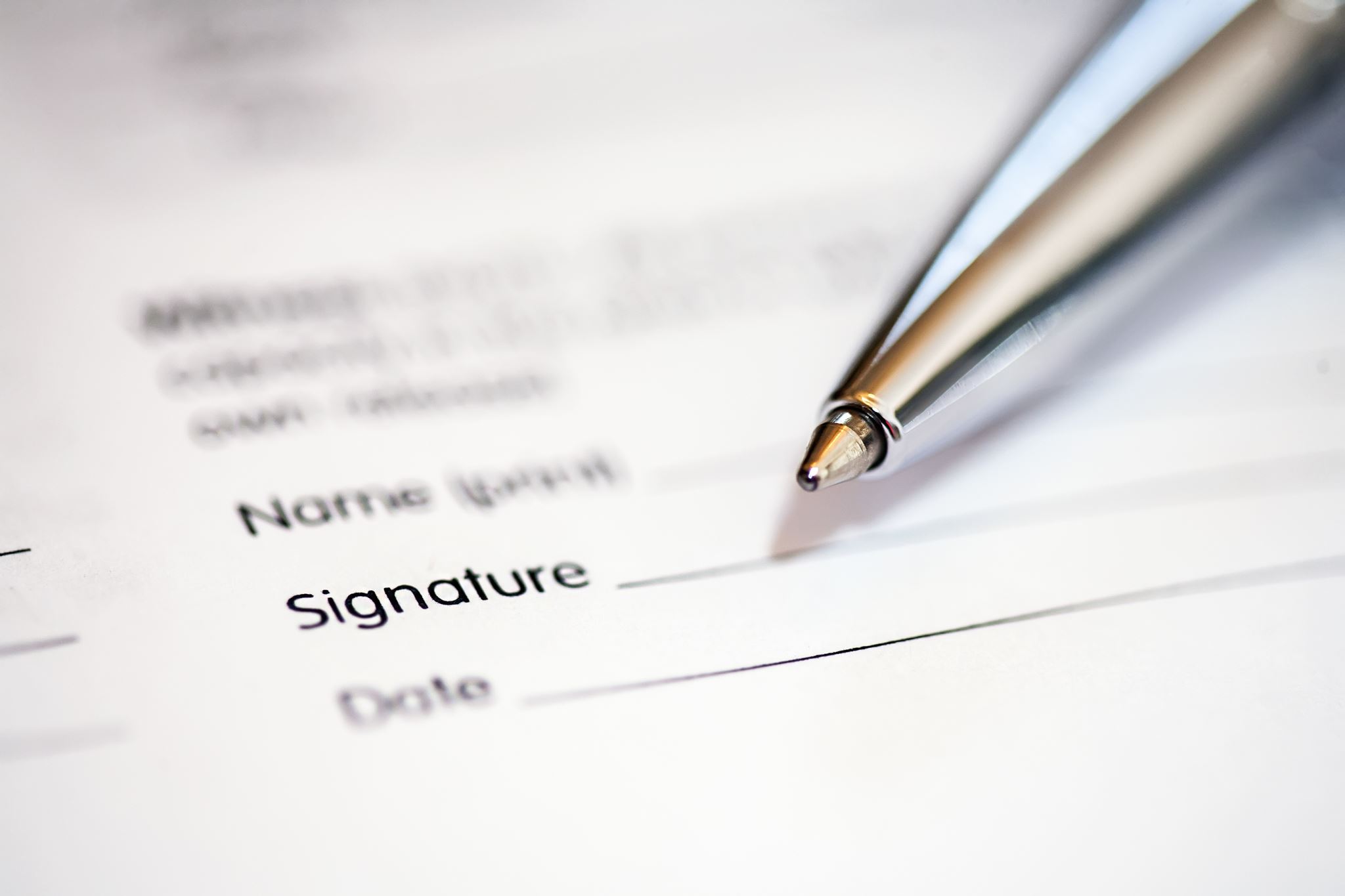 Which of the following apply to Certificates of Confidentiality:


Guarantee absolute confidentiality of research data
Are issued for any research upon request
Do not prevent voluntary disclosure of research related information 
Prohibit subjects from disclosing research data or involvement
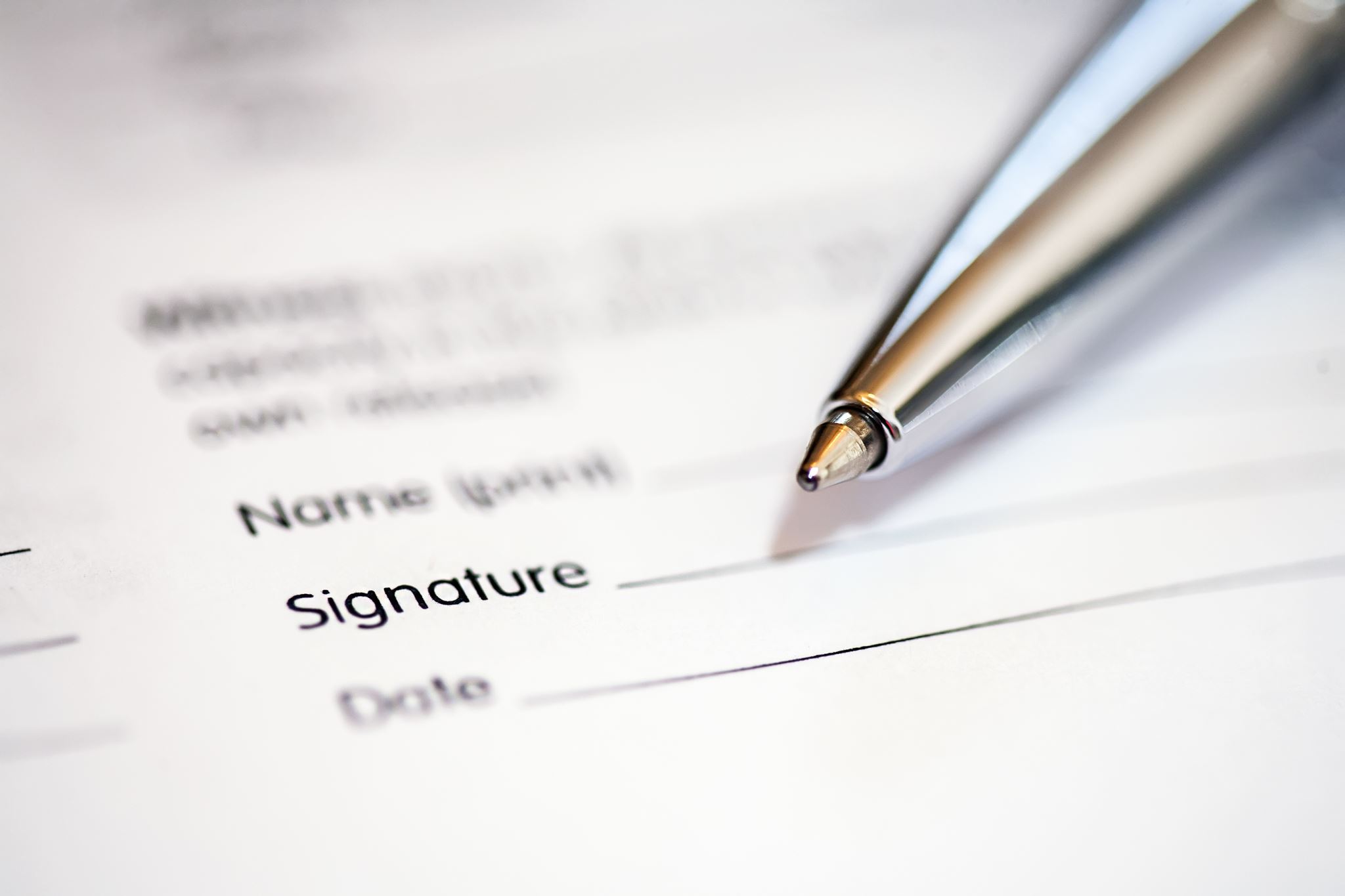 Which of the following apply to Certificates of Confidentiality:


Guarantee absolute confidentiality of research data
Are issued for any research upon request
Do not prevent voluntary disclosure of research related information 
Prohibit subjects from disclosing research data or involvement
The agency that oversees HIPAA regulations is:
A. Food and Drug Administration
B. Office of Human Research Protections
C. National Institutes of Health
D. Office of Civil Rights
The agency that oversees HIPAA regulations is:
A. Food and Drug Administration
B. Office of Human Research Protections
C. National Institutes of Health
D. Office of Civil Rights
The HIPAA privacy policy applies to health plans, healthcare clearing houses, healthcare providers who transmit health information electronically and all research that uses PHI collected in a setting related to healthcare.
True or False
The HIPAA privacy policy applies to health plans, healthcare clearing houses, healthcare providers who transmit health information electronically and all research that uses PHI collected in a setting related to healthcare.
True or False
Questions?
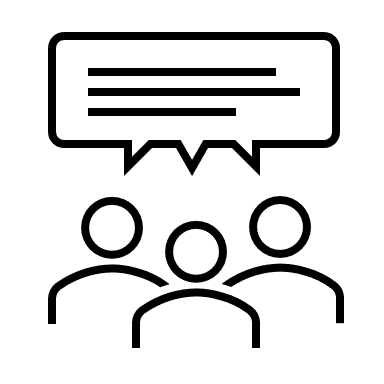 [Speaker Notes: Our next session will be this Thursday and we will discuss Safety and Compliance Reporting.]